Miről szóljon a stratégia? Gondolatok egy európai iskolavezetési hálózattól (European Policy Network on School Leadership)
Iskolavezetői műhely
2014. 11.11.
Csernovitz Adél
Révai Nóra
Webináriumrészlet
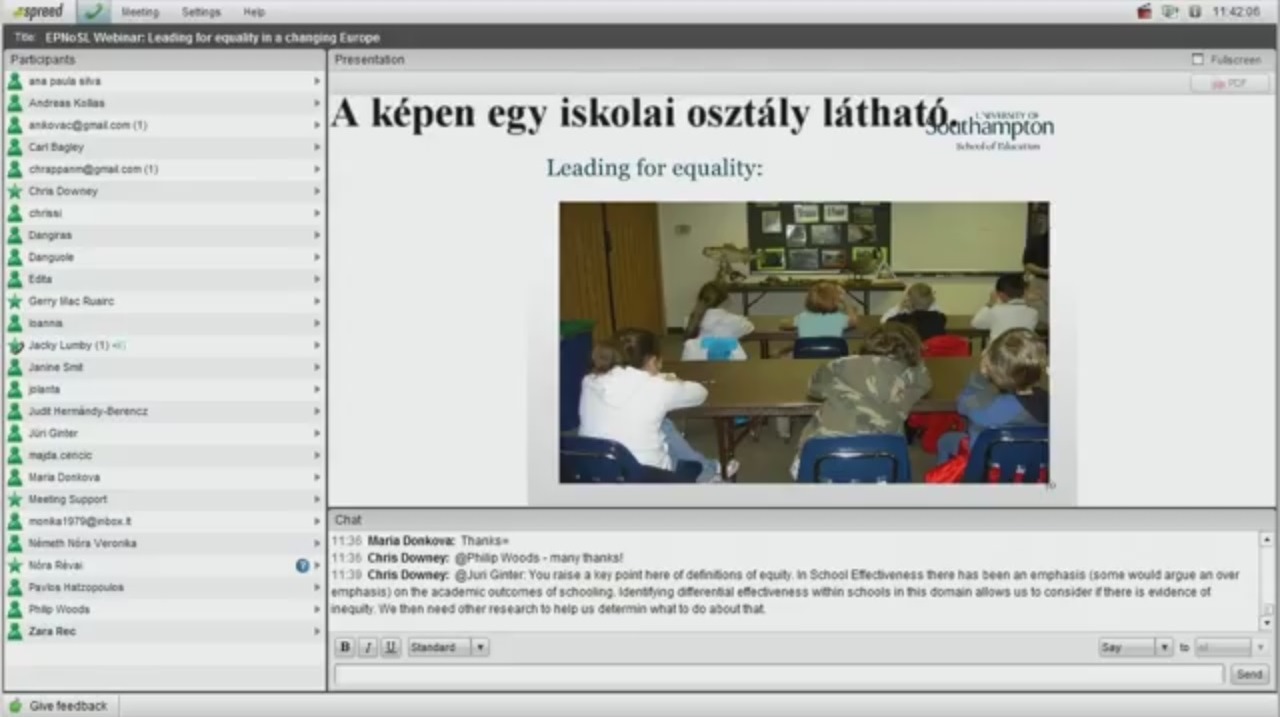 Mit tehet az iskolavezetés, hogy támogassa a méltányosságot az iskolában?
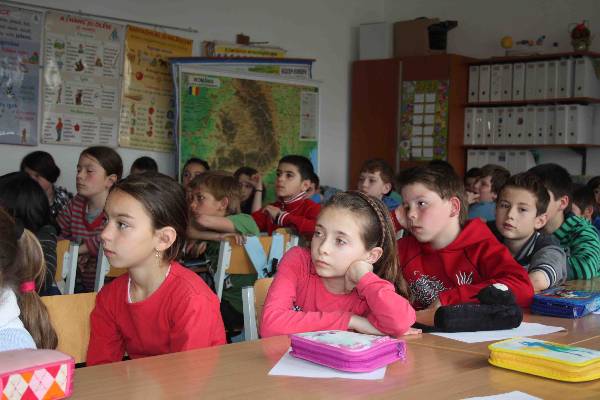 Hol lehet tájékozódni a hálózatról?
European Policy Network on School Leadership
www.schoolleadership.eu
Webinárium sorozat indul
3 érv, amiért érdemes bekapcsolódni 
naprakész információk az iskolavezetés témájáról Európában;

ötletek és gyakorlati tapasztalatok megosztása;
 
kapcsolatteremtés iskolavezetőkkel, szakpolitikusokkal,  szakértőkkel.
Első webinárium:
2014. november 25. 15.00-től 
A webinárium linkje hamarosan elérhető: 
www.tka.hu
oktataskepzes.tka.hu 
www.schooleadership.eu/epnosl_vip 

Bejelentkezés a Webex online platformra: a megadott webinárium linkre kattintva név 
és e-mail cím megadásával
Program
További programok
EPNoSL 
iskolavezetői műhely 
2015. április
Fókuszban a méltányosság